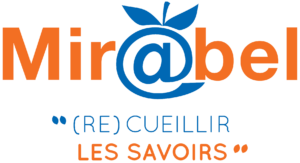 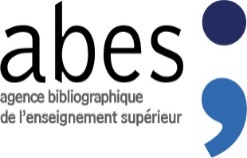 Le partenariat Abes-Mir@bel
Développer un cercle vertueux pour l’amélioration des données
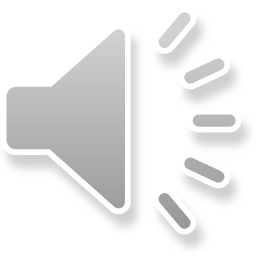 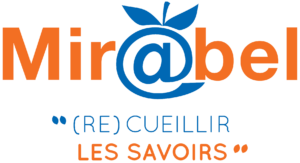 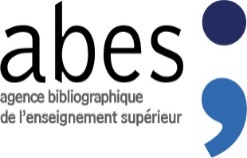 Cercle vertueux d’amélioration des données
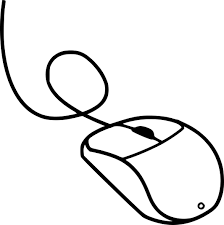 https://bacon.abes.fr/
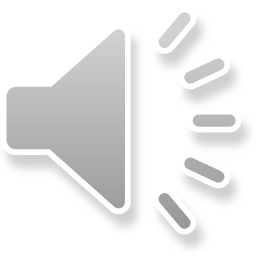 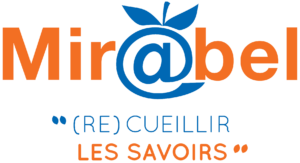 Fournir à BACON les métadonnées de 
sous-ensembles : Repères, Médici, Presses 
Universitaires de France
Faire des fichiers KBart une porte d’entrée dans
le Sudoc : enrichissement, alignements de notices, etc.
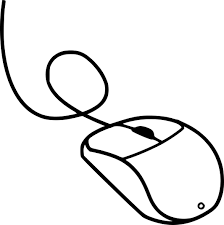 https://reseau-mirabel.info/
[Speaker Notes: KBart Mir@bel disponibles dans BACON : 
KBart Libre accès 
KBart sous-ensemble DOAJ

Prochainement :
KBart des contenus en texte intégral

A venir : 
KBart sous-ensemble Presses Universitaires de France
KBart Repères]
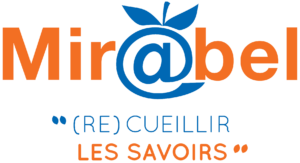 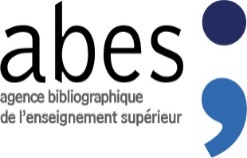 Alignement des données Sudoc-Mir@bel
Système d’alignement des identifiants de Mir@bel et du Sudoc développé par Mir@bel

Insertion des identifiants Mir@bel dans les notices du Sudoc

Exemplarisation automatique des ressources en libre accès signalées dans Mir@bel
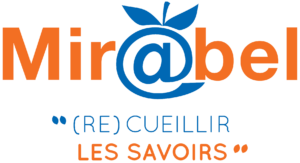 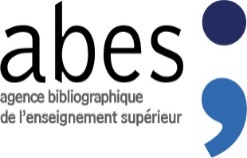 Amélioration réciproque de la qualité des données
Remontée d’erreurs ou de données manquantes dans Mir@bel par l’intermédiaire des fichiers KBart

Remontée d’erreurs ou de données manquantes dans le Sudoc par interrogation des API de l’Abes par Mir@bel

L’Abes est partenaire-veilleur au sein de Mir@bel

Mir@bel utilise les outils internes de l’Abes pour l’analyse des fichiers KBart
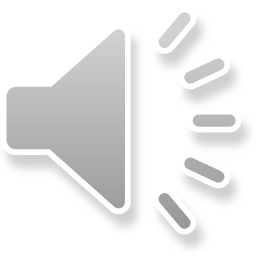 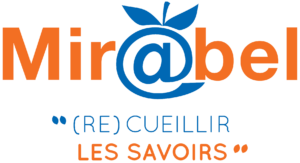 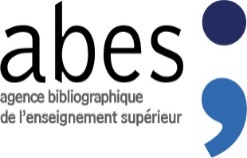 Responsables CR, pourquoi est-ce que l’on compte sur vous ?
L’Abes encourage les Responsables CR à devenir partenaires de Mir@bel 

Une collaboration pouvant conduire à une amélioration réciproque du signalement des périodiques
Bénéficier d’un travail de curation et de vérification des données d’une grande qualité
Contribuer à l’amélioration du signalement des périodiques et de leurs accès en ligne